Teachers’ Retirement System 
        of the State of Kentucky
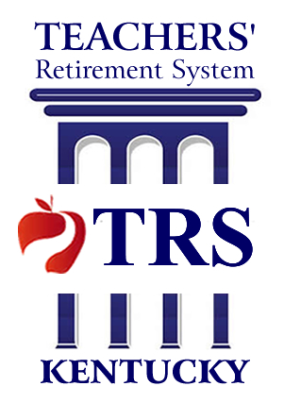 Interim Joint Committee on Education

June 7, 2022
Gary L. Harbin, CPAExecutive Secretary
TRS Retired Return To Work
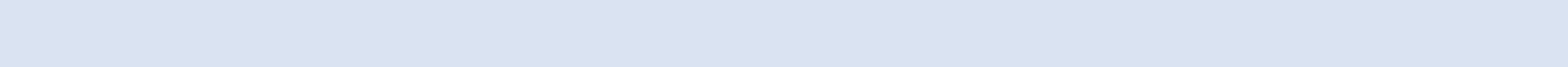 .
Purposes of KRS 161.605
Allow retirees to help schools meet needs
Be actuarially sound
making TRS contributions
limits on days and earnings
Comply with federal law
observing breaks in service
no prearranged agreement
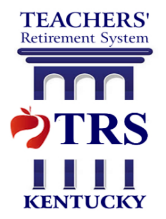 TRS Retired Return To Work
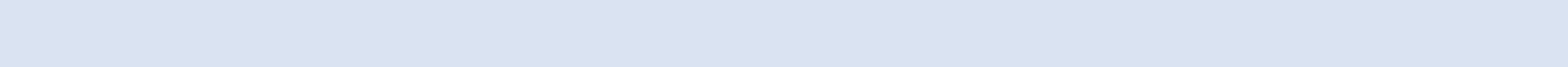 Permanent Rules
Return to work, including which program is used, is at the employer’s discretion.
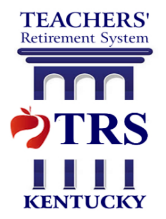 Senate Bill 1
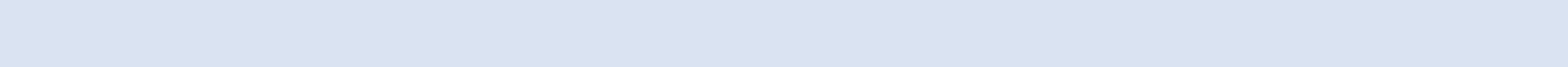 .
21 SS
Provided temporary changes to address local school districts’ staffing concerns
Relaxed certain aspects of the TRS RTW program. 
Law was to sunset Jan. 15, 2022, with all rules reverting to normal.
Eligibility limited to TRS retirees returning to a teaching position with a local school district who retired on or before Aug. 1, 2021.
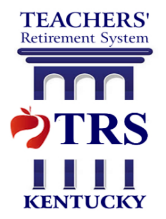 Senate Bill 25
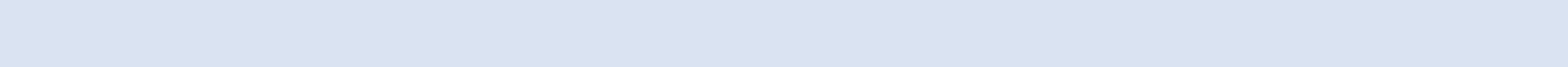 22 RS
Same as provisions enacted during the 2021 Special Session, except that sunset extended to June 30, 2022, and provisions extended to classified staff.
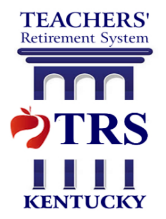 House Bill 1
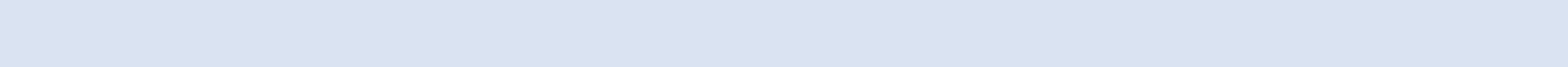 .
22 RS
Based on previous temporary changes
Provides temporary changes only for local school districts to address staffing concerns
Relaxes certain aspects of RTW programs 
Law sunsets June 30, 2024, when all rules revert to permanent provisions
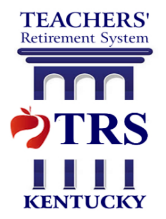 Who Is Eligible?
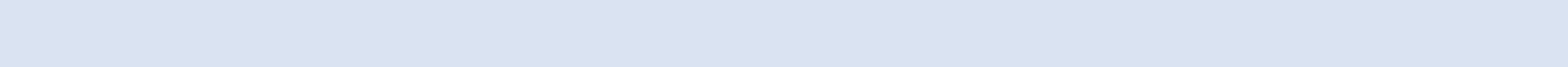 Under HB 1 (22 RS)
TRS retirees who return to work for a school district in a certified or classified position after April 12, 2022, and before July 1, 2024.
Anyone who retired between Sept. 1, 2021, and April 12, 2022, and who returned to work between Sept. 1, 2021, and April 12, 2022, still must meet the permanent breaks in service.
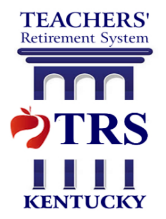 What Are the Temporary Changes?
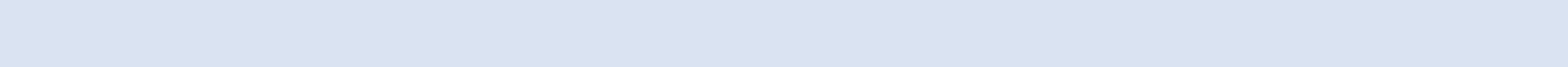 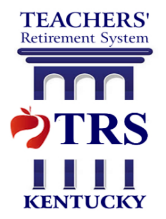 Breaks in service for reciprocity retirees must be met for each system.
What Are the Temporary Changes?
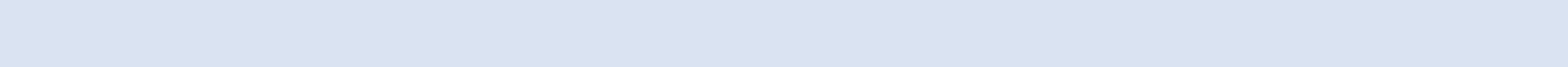 Districts allowed to hire additional retirees for critical shortage. Under the permanent rules, the number of these positions is more strictly limited.
Return to work, including which program is used, is at the employer’s discretion.
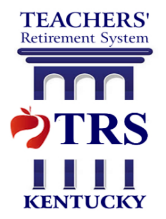 How Are Temporary Changes Used?
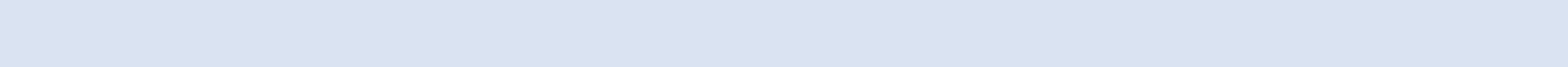 Critical Shortage Program Positions
Of the 1,638 positions allowed under permanent return-to-work program where daily wages are limited, 175 (11%) are being used as of June 2022.
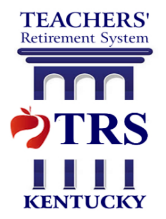 How Long Do These Changes Last?
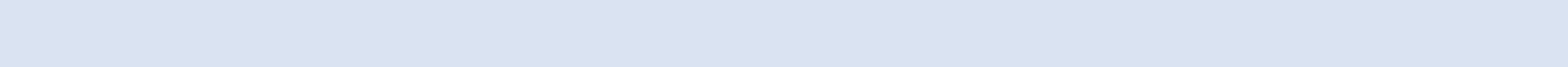 The temporary changes sunset on June 30, 2024.
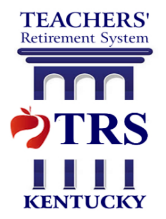 What Does Not Change for RTW?
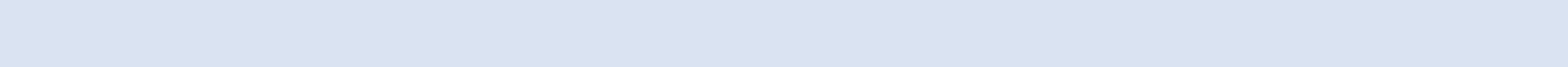 Federal and state laws continue to prohibit any member from having an agreement before retirement to return to work for any TRS employer in any position. For local school districts, this is regardless of whether position is certified or classified.
Retirees returning in part- or full-time program still have limitation on wages (and potentially days). 
Reciprocity retirees must meet breaks in service for each system.
Retirees must drop health insurance coverage through TRS if eligible for health insurance through employment.
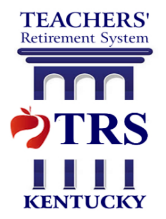 Questions?
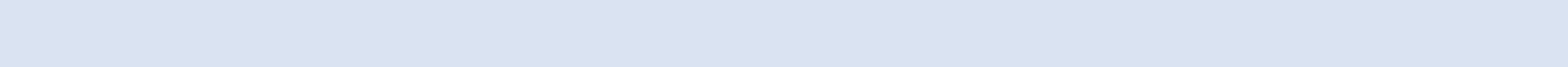 Visit TRS website for detailed RTW information
https://trs.ky.gov/retired-members/returning-to-work/ 

View presentation for retirees on permanent RTW rules
https://trs.ky.gov/home/seminars-workshops/videos/#RTWEmployeeVid

Permanent RTW presentation for non-university employers
https://trs.ky.gov/home/seminars-workshops/videos/#RTWvidnonuemployer

Contact TRS
800-618-1687 or info@trs.ky.gov
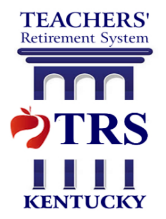 Total Eligible to Retire
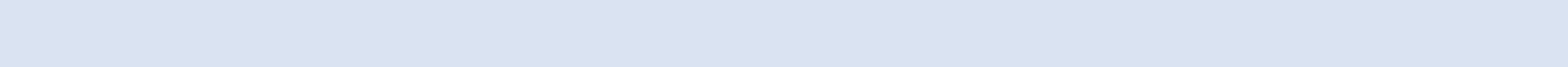 As of June 30, 2022
TRS typically has about 2,000 retirements each year.
Active contributing members shown includes administrators,  part time, return to work and universities.
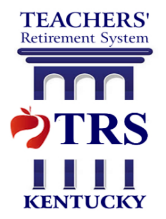 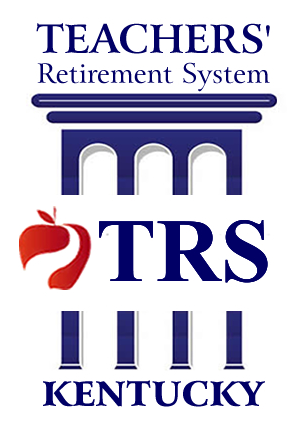 Our Members Come First!

800-618-1687

8 a.m. – 5 p.m. ET 
Monday – Friday

info@trs.ky.gov
 https://trs.ky.gov
Protecting & Preserving Teachers’ Retirement Benefits